Министерство Финансов Азербайджанской Республики Государственное Казначейское Агентство
Управление рискамиАнализ бизнес процессов Казначейства Азербайджана
Май 2017
Вена
Оценка и анализ бизнес процессов
Оценка качества управления государственными финансами (PEFA)   Всемирный банк (SECO) – 2014
Позитивная оценка прогнозирования исполнения бюджета, в том числе бюджетного учета, отчетности и бухгалтерского учета
Расширение сферы деятельности TIMS
 Интеграция TIMS с казначейским порталом
Интеграция TIMS с информационной системой бухгалтерского учета бюджетных организаций (FARABI)  
Утверждение Министерством Финансов Азербайджана плана мероприятий на основе оценки PEFA
Совершенствование фискального прогнозирования
Улучшение качества и прозрачности бюджетной отчетности
Совершенствование бизнес-процессов бюджетного исполнения
Процесс оценки бюджетного исполнения
Документальный анализ бизнес процессов (первичная оценка)
Проведение оценки деятельности казначейства в режиме реального времени, в том числе центрального казначейства и региональных органов казначейства
Анализ интеграции TIMS с порталом казначейства
 Анализ интеграции TIMS с FARABI, проведение встреч с финансовыми департаментами отраслевых министерств
ИKT конфигурация Государственного Казначейства
Бюджетные организации, использующие FARABI
пОРТАЛ
TIMS
Банковские счета поставщиков  в коммерческих банках
Другие бюджетные организации
Обзор существующих бизнес процессов(бюджетного исполнения)
1  Этап            Утверждение Годового Бюджета
Утверждение документа бюджетного обязательства в Казначействе
5  Этап                    Ввод документа верификации в TİMS
Изменение статуса документа оплаты на статус оплаченный
Загрузка в TIMS ежемесячных средств (сметы)
Проверка документа бюджетного обязательства со стороны Казначейства
Отправка документа верификации в портал
Электронная отправка оплаты кредитору
2  Этап                 Проведение  операций по закупкам
Отправка документа бюджетного обязательства
Печать документа верификации в организации
6-ой  Этап   Утверждение документа оплаты в TIMS
3  Этап                   Принятие товаров и услуг
Загрузка документа бюджетного обязательства в портал
Утверждение документа верификации  в организации
Утверждение документа верификации в Казначействе
4  Этап                Подготовка документа бюджетного обязательства
Утверждение документа бюджетного обязательства
Загрузка документа верификации в портал
Проверка документа верификации в Казначействе
Передовой опыт бюджетного исполнения
Этап Требования -                ожидается проведение тендерного процесса
1  Этап    Утверждение Годового Бюджета и полномочия для расходов
2   Этап           Решение о закупках -  первоначальные обязательства
Контроль над средствами/ Бюджетные обязательства Накапливание средств для других целей
3 Этап  
Заявка на закупку (правовое обязательство)
4   Этап  Предоставленные товары и услуги
Счета, представленные на оплату
Утверждение обязательства (финансовое обязательство)
5  Этап          Принятие достоверного инвойса
6   Этап      Обоснование на конечный срок ожидаемых оплат в системе бухгалтерского учета
Утверждение оплаты фактическими средствами и накоплениями на конечный срок
Оплата платежа в конечный срок
Бюджетные долги,         просроченные платежи
Обзор рекомендации по результатом оценки бизнес процессов
Обзор рекомендации по результатом оценки бизнес процессов
Сравнение бизнес-процессов Казначейства Азербайджана с передовой моделью
Анализ платежей казначейства
Рекомендации по результатам анализа платежей
1.  Применение зеленого коридора
2.  Устранение двухступенчатой проверки по выплатам зарплат и пенсий
3.  Применение различного уровня контроля по установленным лимитам оплаты
4.  Применение выборочных проверок по платежам с низкой стоимостью
5.  Применение системы по анализу платежей с высоким риском (например, значительное отклонение от предыдущих лет или периодов.
6.  Применение 30 дневного срока оплаты по кредиторской за должности (срочный платеж применим только по товарам и услугам со скидкой).
Рекомендуемая ИКТ структура системы УГФ
Бюджетные организации
Поставщики
Центральный портал системы УГФ
TIMS
Система
 закупок
Система 
составления 
бюджета
FARABI
Банковская система
Вопросы
Ответы
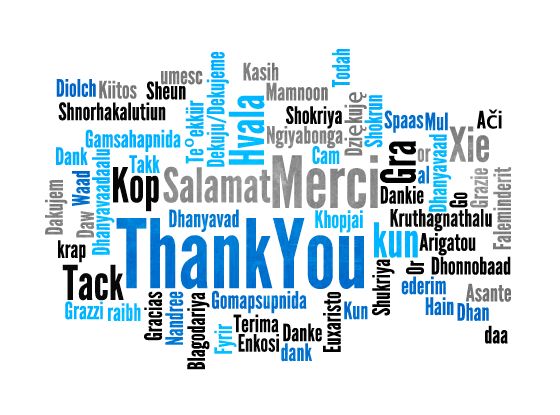